Педсовет
«Система коррекционной работы с детьми с умственной отсталостью»
«Нет случайно родившихся детей. Ни один путник вечности случайно не рождается. Каждый ребёнок есть явление в земной жизни. Он родился потому, что должен был родиться. Родился, потому, что именно его не хватало миру »
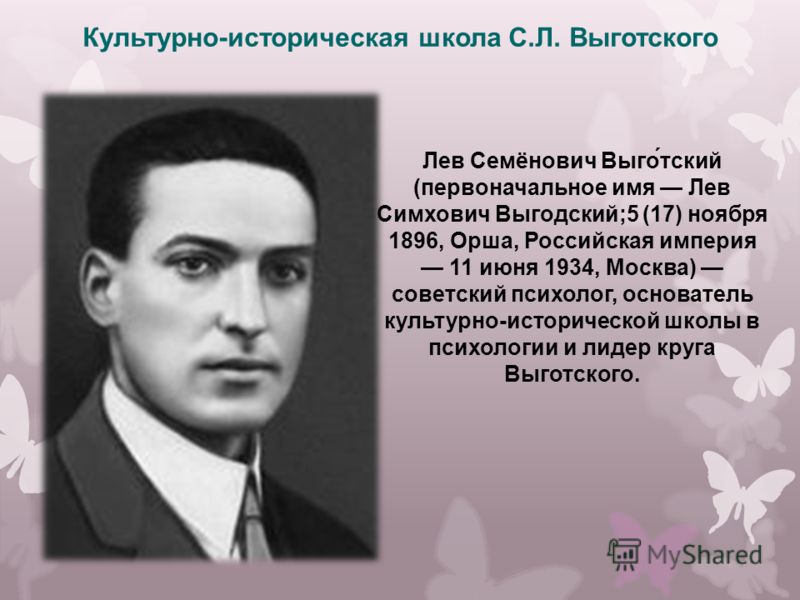 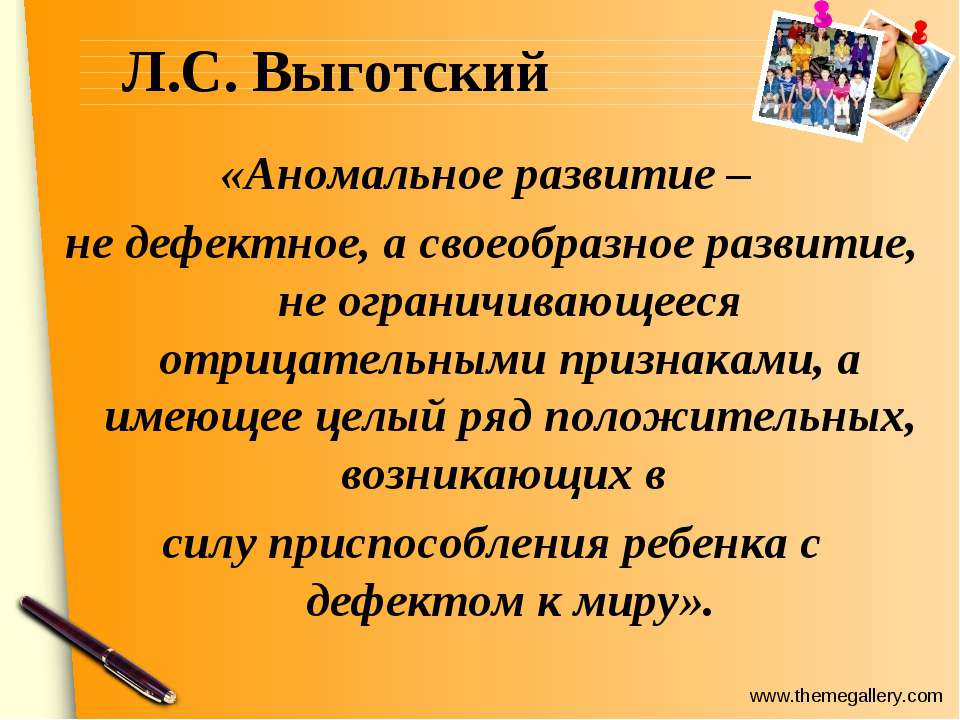 Коррекционная работа -
система психолого - педагогических и медицинских средств, направленных на преодоление или ослабление недостатков в психическом и физическом развитии умственно отсталых 	школьников.
Задачи коррекционной работы:


- Выявление особых образовательных потребностей обучающихся с умственной отсталостью;
- Осуществление индивидуально ориентированной помощи детям с ограниченными возможностями здоровья;
- Разработка и реализация индивидуальных учебных планов, организация индивидуальных и групповых занятий для детей с учетом индивидуальных и типологических особенностей;
- Реализация системы мероприятий по социальной адаптации умственно отсталых детей;
- Оказание родителям (законным представителям) умственно отсталых детей консультативной и методической помощи по медицинским, социальным, правовым и другим вопросам.
Принципы коррекционной работы:- Принцип приоритетности. - Принцип системности .- Принцип непрерывности .- Принцип вариативности .- Принцип единства психолого-педагогических и медицинских средств.- Принцип сотрудничества с семьей.
Система работы с  умственно отсталыми детьми
Цель: научно-обоснованная организация коррекционно-педагогического процесса с едиными требованиями к ребенку с целью своевременной коррекции речевых, сенсорных, умственных, моторных нарушений, профилактики школьной неуспеваемости, социальной   адаптации в условиях школы – интернат
Диагностический блок
Организация комплексного медико-психолого-педагогического изучения ребенка с целью его реабилитации.
Коррекционно-развивающий блок
Развитие компенсаторных механизмов становления деятельности ребенка, преодоление и предупреждение 	вторичных 	отклонений
Здоровьесберегающий блок
Совершенствование функций формирующего организм  ребенка
Воспитательно-образовательный 	блок
Становление нравственных основ личности, социально- приемлемого поведения в обществе. Развитие ориентировочной и познавательной деятельности, укрепление взаимосвязи между основными компонентами мыслительной деятельности.
Социально - педагогический блок
-коллективные формы взаимодействия  с семьей;-индивидуальные формы работы с семьей;-формы наглядного информационного обеспечения;-решение организационных вопросов;-информирование родителей по вопросам взаимодействия ДОУ с другими организациями и соц. службами.
Психолого-медико-педагогическое сопровождение.



а) медицинское воздействие;б) коррекционно-педагогическое воздействие;в) психолого-педагогическое и психофизическое воздействие.
Взаимосвязь участников   коррекционного процесса
«Ребенок- это сосуд, данный нам, взрослым, на хранение»
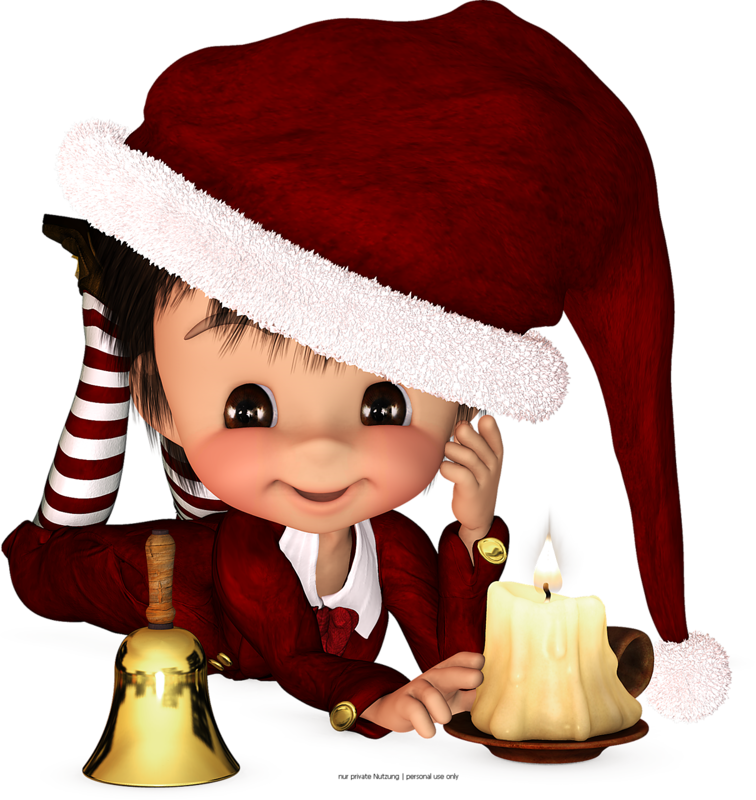 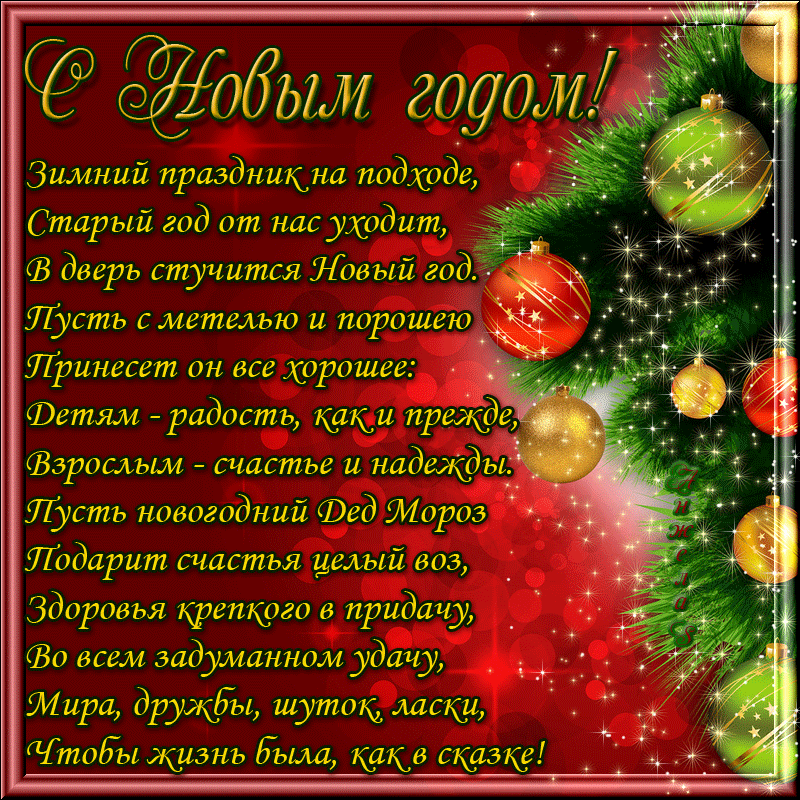